What does he look like?
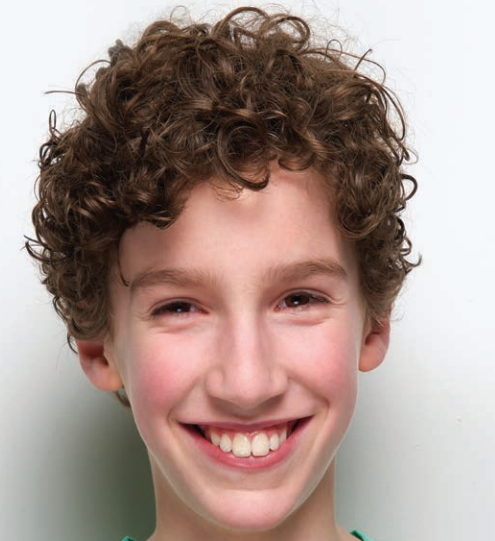 He has got curly hair.
What does she look like?
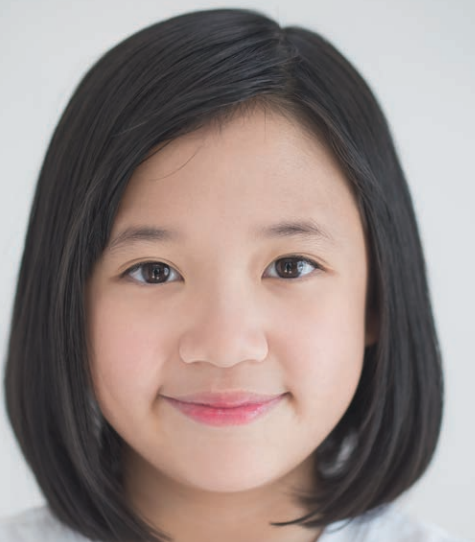 She has got short straight hair.
What does she look like?
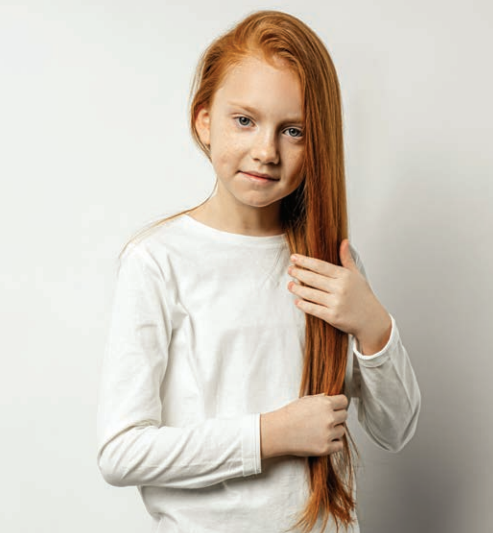 She has got long red hair.
What does she look like?
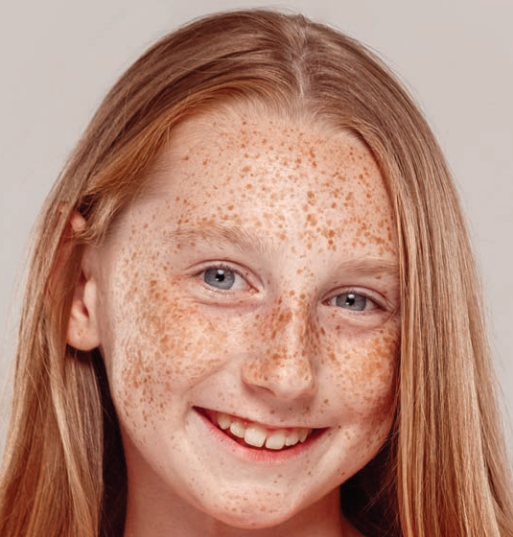 She has got freckles.
What does he look like?
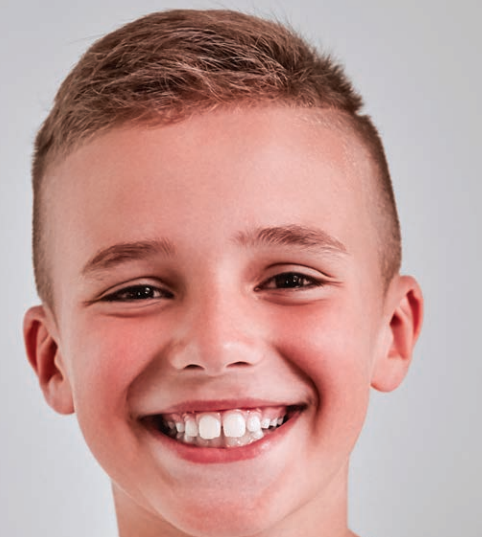 He has got short hair.
What does he look like?
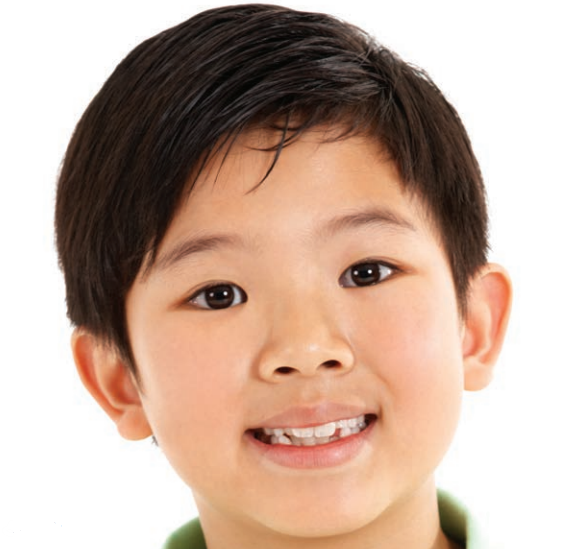 He has got short dark hair.
What does he look like?
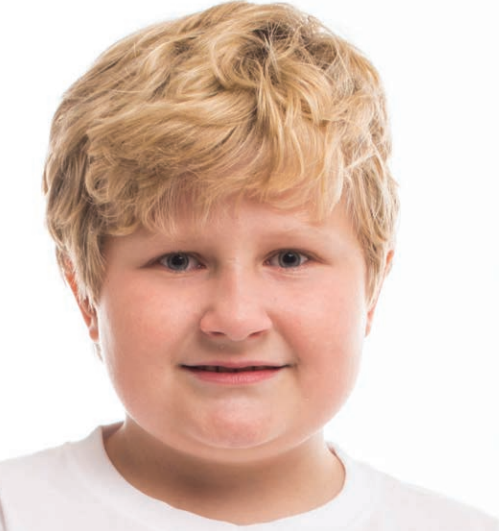 He has got short fair  hair.
What does she look like?
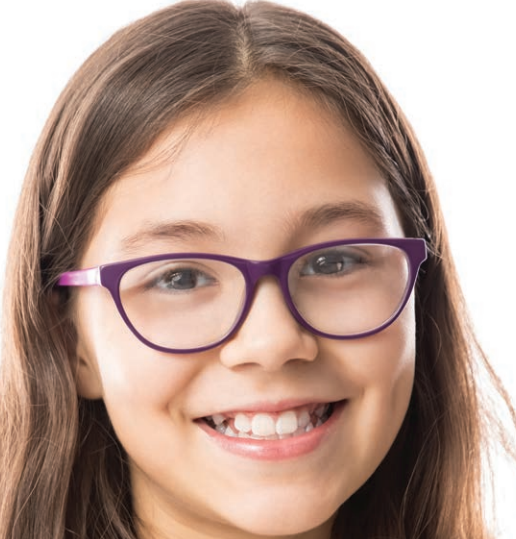 She has got/ wears glasses.